Иван Александрович гончаров1812 – 1891
Писатель«Обломов», «Обрыв» и др.
Литературный критик
Публицист
Родился: 18.06.1812 г. Симбирск (Ульяновск)
Образование: Коммерческое училище в МосквеМосковский университет факультет словесности
Работа: Секретарь губернатораПереводчик в минфине
Родители И. А. Гончарова
Крестный отец Николай Трегубов
Мать Авдотья Гончарова
Московское коммерческое училище
Изучаемые предметы:
- Арифметика- Бухгалтерия- Право- Рисование- Пение- Танцы
Московский университет
Герцен         Лермонтов          Белинский
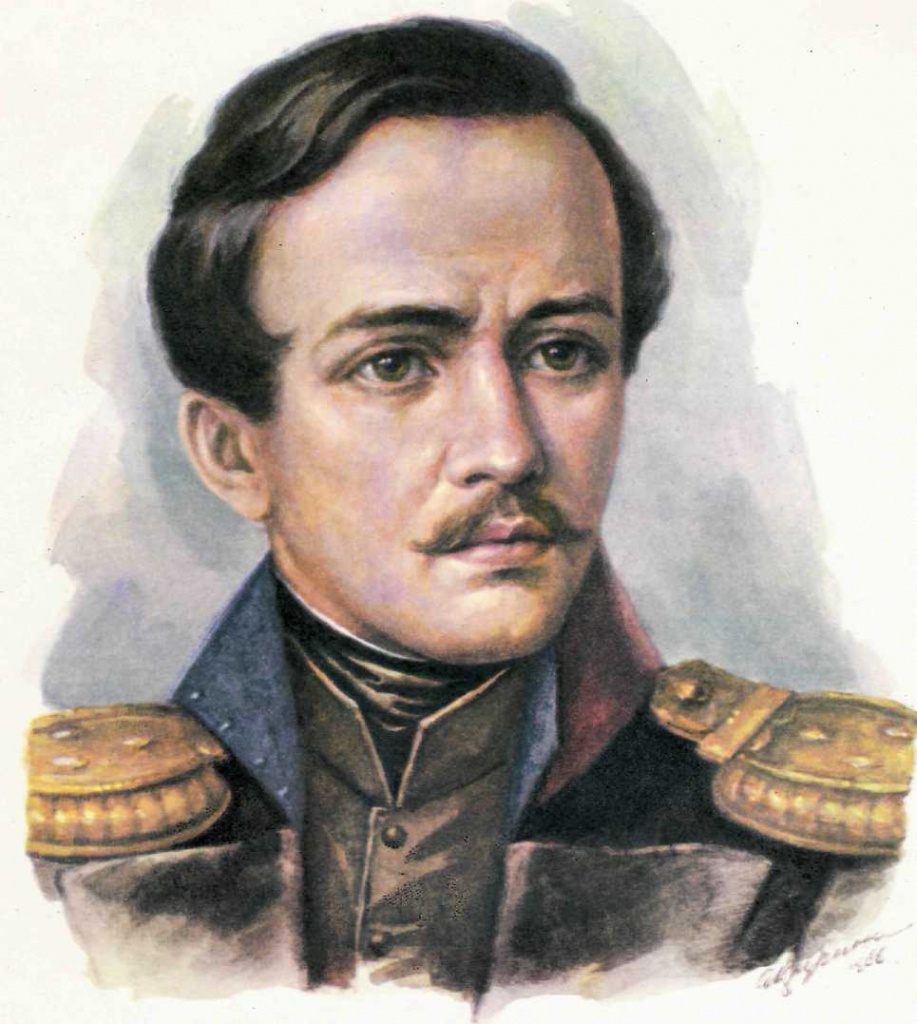 Проза:
«Лихая болесть»«Пепиньерка»«Лунные ночи»
Поэзия:
«Тоска и радость»«Весны пора прекрасная минула…»
Пепиньерки – девушки, которые оставались при институте после выпуска на три года и несли следующие обязанности: дежурить ежедневно в классах в тот час, который давался классным дамам для отдыха; дежурить поочередно у начальницы в качестве ассистенток.
Обыкновенная история
Год написания: 1844 – 1846
Направление: Реализм
Жанр: Роман
Смысл названия: Отображение тенденций русского общества того времени
Экранизация: «Обыкновенная история», 1970 г ( режиссёр Галина Волчек)
Путешествие на фрегате «Паллада» (октябрь 1852 – май 1854 год)
«Обрыв»
Жанр: Психологический роман
Направление: Психологический реализм
Конфликт: Столкновение отцов и детей
Проблематика: Переживания России после отмены крепостного права.
Экранизация: "Обрыв«, 1983г (режиссёр В.Я. Венгеров)
Свой нигилист Гончарова
Ссылки
http://chitatelskij-dnevnik.ru/kratkoe-soderzhanie/goncharov/obryv
https://licey.net/free/12-analiz_proizvedenii_literatury_do_20_veka_dlya_sochinenii/45-russkaya_klassika_xix_veka_ia_goncharov_is_turgenev/stages/2775-vozmozhnye_izbranniki_very.html
https://www.culture.ru/materials/119414/krugosvetnoe-puteshestvie-pisatelya-ivana-goncharova
https://www.culture.ru/persons/8194/ivan-goncharov
https://zen.yandex.ru/media/id/5d29d8bbd11ba200ac674da5/film-obryv-1983-goda-a-kak-je-babushka-5e4877f2b501f46d45ba29c1
https://www.slovoart.ru/node/2202 
https://megaobuchalka.ru/10/5030.html